Policy 503.01 and Regulation 503.04-1,“Conflict of Interest”
Recognize
Report
Resolve
OVERVIEW OF THIS TRAINING
2
Con·flict of in·ter·est 
The term “conflict of interest” refers to a situation in which an individual has (or appears to have) an interest or loyalty which competes or conflicts with his/her public office or employment with PWCS.
Elected officials or employees working for PWCS may have personal interests which create a legal conflict of interest under Virginia law and/or a professional conflict of interest under PWCS Regulation 503.04-1.
In some circumstances personal interests may conflict with public duties. Examples:
Owning or having a financial interest in a business that provides services for PWCS, PWCS employees, or PWCS students.
Having a personal, financial, or other relationship that could bias or impact your judgement regarding your PWCS duties.
Please click the link below to watch a 2-minute video on why conflicts occur and our responsibilities as public employees. https://www.youtube.com/watch?v=t1lylsZGOfM
		
Permission to use this video granted by Education Services, Victorian Ombudsman.
What does the term “Conflict of Interest” mean?
3
Conflict of Interest Laws, Policies, and Regulations
Prince William County Schools (PWCS) officers and employees are subject to the conflict of interest provisions of the:  
State and Local Government Conflict of Interests Acts (COIA)
The Ethics in Contracting provisions of the Virginia Public Procurement Act (VPPA)  
PWCS “Conflict of Interest” Policy 503.01 and Regulation 503.04-1 impose additional restrictions and expectations intended to avoid both legal and professional/perceived conflicts of interest.
4
PWCS employees are held to a high level of integrity and, as a condition of their employment,  are expected to avoid even the appearance of impropriety arising out of any conflict between their personal and/or economic interests and their official duties.

An apparent conflict of interest occurs when a reasonable person might perceive that an improper influence could exist, even though that conflict does not violate Virginia’s COI laws.
Employees shall not allow themselves to be placed in a position where a conflict of interest may arise, or where the appearance of a conflict of interest is created. If there is a conflict, or question of potential conflict, the employee shall disclose the actual or potential conflict of interest by submitting the appropriate attachment from Regulation 503.04-1 to their supervisor.
If it appears that the employee cannot be fair and objective because of the relationship or affiliation, they may need to excuse themselves from a specific duty, transaction or activity, or forego their personal interests in deference to their employment by PWCS.
Upon disclosure of a potential conflict in Attachment A, the principal/AD/supervisor will identify what adjustments may be needed to ensure the perception of a conflict is minimized.
PWCS Professional Obligation:Avoiding Even the Appearance of a Conflict
5
For discussion: Examples of Perceived or Actual Violations
A PWCS employee writes a novel using her office computer and directs her secretary to proofread the draft.
A principal directs a subordinate to drive her child to and from her daycare provider.
A SPED teacher offers her services to a parent whose student is on her caseload and needs remediation. They agree to meet once a week away from the school building.
An employee, who is a member of a selection committee, fails to disclose that they are related to a job candidate whom PWCS is considering.
An employee sells cosmetics on the side and solicits his/her peers to purchase products during the workday. She offers a 10% discount.
A football coach, who also works as a paid summer camp instructor, distributes flyers to his players and encourages them to sign up to ensure they make the PWCS team next year.
A school employee uses his access to student and parent email addresses to solicit interest in a non-PWCS event he is hosting.
6
For example… Prohibited Activities
A vendor offers a ski trip to a school district employee who oversees the vendor’s work for the school district.
A 5th Grade teacher agrees to tutor a student from his/her classroom for pay.
A track coach, who also owns a running shoe store, requires the track team to purchase their shoes from his store, and he’ll provide a discount.
A volleyball coach, who also works for a paid volleyball organization, tells her volleyball players they need to play at that facility over the summer, otherwise they will not have the skills to make the high school team next year.   
You are paid to provide professional development in another county and take professional leave for the day.
7
Improper Use of Position
PWCS officers, supervisors, and employees may not;
Offer or accept money or other thing(s) of value for, or in consideration of, obtaining employment, appointment, or promotion for any person with PWCS; 
Offer or accept money or other thing(s) of value for, or in consideration of, the use of his/her position to obtain a contract;
Use his/her position to retaliate against any person expressing views on matters of public concern, or other right protected by law;
Use his/her position to take advantage of relationships or access to students, parents, employees, community partners, PWCS information, etc. for personal benefit;
Use his/her public position to engage in political activity or give the appearance that he/she is advocating for or against a political position on behalf of PWCS. However, a public employee may engage in private political activity using private resources, when acting for himself and not as an agent or representative of PWCS; 
Supervisors may not engage in a financial relationship or activities with subordinates that benefits the supervisor or their family; and
Typically may not supervise family or persons with whom they are romantically or sexually involved.
8
Examples: Improper Use of a Position-Athletic Programs
PWCS coaches who also conduct off-season training for a fee, or have an interest in a business providing such training, solicit students to participate in that training.
Coaches who use student participation in an out-of-season activity as a requirement to make the high school team.
Coaches who suggest that a student’s involvement in such an off-season activity will guarantee the student a spot on the high school team.
9
Employees shall not solicit nor accept money or other thing(s) of value for services performed within the scope of his/her official duties, with the exception of compensation paid by PWCS.

Meals, entertainment event tickets, golf, gift baskets, and payment of travel expenses can all be illegal gifts if given in connection with official action or position.
An employee shall not accept any money, loan, gift, favor, service, or opportunity that reasonably tends to influence his/her performance of official duties.
Employees shall not be paid by anyone but PWCS for tutoring or providing instruction or other educational services to students assigned to their class or roster, regardless of whether the tutoring occurs on PWCS property or elsewhere. Employees may not require their students to obtain a tutor regardless of where the training occurs.
Prohibited Gifts/Services
10
Prohibited Gifts/Services
No officer or employee of the School Board may solicit, accept, or receive any single gift with a value in excess of $100, or any combination of gifts with an aggregate value in excess of $100 within any calendar year for himself or a member of his immediate family, from any person if he or a member of his family knows or has reason to know that person or an organization or business affiliated with that person is seeking to become a party to a contract with PWCS. Va. Code § 2.2-3103.1.
Limited exception for food and beverage for widely attended events, if disclosed.
11
Question: May a teacher accept gifts from their student’s parents at holiday time and at the end of the year? 

Generally, PWCS employees may receive gifts from parents or community members on occasions where gifts are traditionally given.
Virginia’s Conflict of Interest law, however, restricts employees from receiving overly generous gifts in the following three situations:
1.	Where acceptance of the gift may give the appearance of influencing the employee’s performance in their official duties;
2.	When the gift is given by a person who, based on the timing of the gift, may call into question the employee's impartiality in a matter affecting the donor; or
When gifts are received so frequently that it raises the appearance that the employee is using their position for financial or personal gain.

If a gift is received that seems unduly lavish or otherwise inappropriate, discuss the matter with your supervisor.
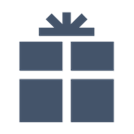 12
A purchasing agent accepts trips or gifts from a vendor and then selects the vendor's products for purchase by the PWCS.
An employee accepts free gifts and free products from a training and development company and then recommends the purchase of these products without comparing them to comparable products from other vendors.
A PWCS supervisor is participating on a Request for Proposal (RFP) team to award an office supply contract. The supervisor accepts an offer by the office supply company for additional supplies for her home office.

Favoritism may not be extended to any vendors.
Examples: Violations
13
Prohibited Personal Interests
PWCS officers and employees may not have:
A personal interest in a transaction being considered by PWCS.
A personal interest in a contract with PWCS, other than his/her own contract of employment.
14
Personal interest means a financial benefit or liability accruing to a PWCS officer or employee or to a member of his/her immediate family, which exists:
By reason of ownership in a business, if the ownership interest exceeds 3% of the total equity of the business;
Annual income that exceeds, or may reasonably be anticipated to exceed, $5,000 from ownership in real or personal property or a business; or
Salary, other compensation, fringe benefits, or benefits from the use of property, or any combination thereof, paid or provided by a business or governmental agency that exceeds, or is reasonably anticipated to exceed, $5,000 annually.
(Immediate family means, for purpose of the COIA, a spouse and any other person who resides in the same household of the officer or employee and is a dependent of the officer or employee. PWCS further defines immediate family to include children, brother, sister, father or mother, daughter or son-in-law, or anyone living in the same residence who is romantically involved with a PWCS employee.)
Definition of a Personal Interest
15
Personal Interest Continued
Ownership of real or personal property, if the interest exceeds $5,000 in value;
Personal liability incurred or assumed on behalf of a business if the liability exceeds 3% of the asset value of the business; or
An option for ownership of a business or real or personal property if the ownership interest will exceed 3% of the total equity of business or property, or annual income will exceed or is reasonably anticipated to exceed $5,000 annually.
16
Prohibited Personal Interests in a Transaction
A personal interest in a transaction means the officer, employee, or member of his immediate family has a personal interest in any matter considered by PWCS.
A personal interest in a transaction exists when the officer, employee, or immediate family member has a personal interest in a property, business, or governmental agency, or represents or provides services to any individual, or business and such property, business or represented individual or business, and if she/he:
Is the subject of the transaction, or
May realize a reasonably foreseeable direct of indirect benefit as result of consideration of the transaction by PWCS.
Unless otherwise permitted (see Regulation 503.04-1 3(a)-3(c)), a PWCS officer or employee who has a personal interest in a transaction shall disqualify himself or herself from participating in the transaction.
Typically the officer/employee with a personal interest would be ineligible to advocate for, vote, or in any way act on behalf of PWCS, or discuss the matter with the other party or PWCS employees.
17
PWCS employees may not have a personal interest in a contract with PWCS, other than their own contract of employment.

Personal interest is defined as a financial benefit or liability to an employee or to a member of their immediate family. A PWCS employee has a personal interest in a contract when he/she is a party to the contract or has a personal interest in a business that is a party to the contract. For example:
Owns at least 3% of a company or has a potential ownership interest in that business.
Receives compensation (or anticipates receiving) at least $5,000 from the business in a year.
Prohibited Personal Interests in a   	Contract
18
Disclosure Requirements
In accordance with Regulation 503.04-1, employees must notify their supervisor (via the forms attached to Regulation 503.04-1) of any actual or potential appearance of a Conflict of Interest relating to their position with PWCS. Employees must report COI’s upon hire and any time their outside interests change.
Any staff member who observes or suspects a conflict of interest must report such behavior immediately to their supervisor.

When in doubt, fill it out!
19
Example: A PWCS basketball coach, who also owns and works for a private basketball organization from which he/she receives compensation and which profits from the provision of services to students on his/her  PWCS basketball teams, submits the applicable COI Forms attached to Regulation 503.04-1 to his/her supervisor.
The principal/DSA will review the information provided and create a management plan to avoid and/or minimize (mitigate) any actual or perceived conflicts of interest.
Such a plan could include:
Notifying parents and students of the potential perceived conflict.
Avoiding any appearance of favoritism and/or solicitation of students for the basketball organization.
Avoiding giving the appearance that PWCS sponsors, fosters or otherwise is connected to the basketball organization.
Use of rubrics for tryouts.
Notifying all students and parents of the requirements to make the team and providing transparency on how play-time is determined ahead of time.
Sharing the task of identifying who will make the team with an individual that does not have a conflict (e.g. an assistant coach) or using a panel to select players.  

The DSA and Principal are responsible for documenting, training and monitoring compliance with COI at each school.
What Happens After Reporting a Potential or Perceived Conflict?
20
What is Your Responsibility?
21
Turnkey training for all DSAs will be provided by DHR and OSL.
A Steering Committee with representatives from the Departments of Human Resources, Student Learning, Financial Services, and Legal Counsel will meet at least quarterly to audit compliance with the regulation.
The Steering Committee will be responsible for auditing compliance at individual schools and offices, developing training, ensuring regular communication, and addressing disciplinary issues, when justified.
Information will be shared with principals and site supervisors annually.

The Associate Superintendent for Human Resources is responsible for oversight of Regulation 504.01, “Conflict of Interest.”
How will PWCS monitor implementation?
22
Help PWCS Reduce Real and Perceived Conflicts of Interest
Recognize – Know the regulation. Identify potential conflicts.
Report – Complete and submit the applicable disclosure form attached to Regulation 503.04-1 to your DSA, supervisor or principal.
Resolve – Work with the supervisory team to develop a course of action.
23
Thank you!
This training is NOT intended to be legal advice and, because it is a summary, does not mention every conflict of interest which could arise.

For further information, please contact your principal, Director of Student Activities, supervisor, or the Department of Human Resources.
24